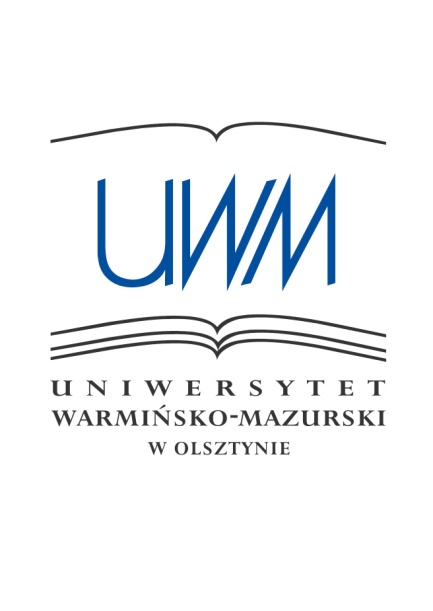 Zarządzanie projektami informatycznymi ćwiczenia 5
Halina Tańska


Olsztyn 2018
[Speaker Notes: Rok IV ostatni – 10 tygodni
Tylko ćwiczenia
Po:
PSI
Inżynierii oprogramowania]
Harmonogram pracy i sprawozdań
3
4
5
6
7
8
Pechowy projekt
Ścieżka krytyczna
Metodyki PSI
Założenia – MS Project
Praca inżynierska
Metody oceny
Plan 1syntetyczne tematy zadaniowe
Pechowy (typowy) projekt - ekspertyza
Ścieżka krytyczna – obliczenia czasu trwania projektu
Metodyki zarządzania projektami – prezentacje
Założenia innowacyjnego projektu wraz z dokumentacją – MS Project
Sprawozdanie z przebiegu prac aplikacyjnych do pracy inżynierskiej
Metody oceny projektu
kończymy
zaczynamy
Pechowy (typowy) projekt - ekspertyza
Powołanie zespołów 2-4 osoby, 
Zapoznanie z tekstem pt. Pechowy (typowy) projekt – www.wmii.uwm.edu.pl/~tanska (PSI – przykład użycia)
Ustnie omówić odpowiedzi 
Opracować sprawozdanie 4 – odpowiedzi pisemne
Charakter ekspertyzy: 
Ile trwał projekt, a ile powinien trwać?, 
Co było przedmiotem  projektu – jaki zakres? 
Jakie koszty projektu? 
Interesariusze i ich kompetencje …
Etapy realizacji projektu …
Audyt i ekspertyza projektu informatycznego dla firmy oferującej usługi telekomunikacyjnesprawozdanie 4
Część audytorska
Źródła informacji:
Przedmiot i zakres projektu:
Termin i czas trwania projektu:
Budżet projektu:
Etapy realizacji projektu:
Interesariusze projektu i ich kompetencje:
Ekspertyza
Jakie błędy spowodowały zwolnienie z pracy drugiego Kierownika?
Jakie czynności powinien podjąć Kierownik przy przejęciu projektu?
Co powinien zrobić Kierownik w sytuacjach zagrożenia?
Jakie działania mogły doprowadzić do sukcesu projektu?
Końcowa całościowa ocena projektu z punktu widzenia zleceniodawcy i zleceniobiorcy.
tekst pt. … - dziennik projektu, www.wmii.uwm.edu.pl/~tanska
Podsumowanie audytów i ekspertyz zespołowychprezentacja wyników badania przypadku projektu informatycznego dla firmy oferującej usługi telekomunikacyjne
…
Zespół 1
Zespół 2
Część audytorska – ocena zespołu
Źródła informacji:
Przedmiot i zakres projektu:
Termin i czas trwania projektu:
Budżet projektu:
Etapy realizacji projektu:
Interesariusze projektu i ich kompetencje:
Ekspertyza – ocena zespołu
Jakie błędy spowodowały zwolnienie z pracy drugiego Kierownika?
Jakie czynności powinien podjąć Kierownik przy przejęciu projektu?
Co powinien zrobić Kierownik w sytuacjach zagrożenia?
Jakie działania mogły doprowadzić do sukcesu projektu?
Końcowa całościowa ocena projektu z punktu widzenia zleceniodawcy i zleceniobiorcy.
Łączna ocena zespołu (tylko obecnych)
Podsumowanie oceny projektu jako metoda
Badania, w których wzięło udział ponad 1000 menedżerów i dyrektorów z 40 globalnych firm, analizie poddano ponad 2200 projektów wskazały sześć obszarów krytycznych dla powodzenia i niepowodzenia projektów: 
Budowanie nierealnego harmonogramu prac (zbyt szczegółowe planowanie) ;
Małe a niekiedy brak zaangażowania sponsora projektu oraz nie zapewnienie odpowiedniego wsparcia grupie realizującej projekt;
Ignorowanie priorytetów zadań przez członków projektu;
Podawanie niepełnych, a niekiedy ukrywanie faktycznego stanu projektu przez kierownictwo projektu i członków zespołu; 
Niesygnalizowanie występujących w projekcie problemów;
Brak kompetencji do realizacji projektu charakteryzujący się tym, iż członkowie zespołu nie posiadają odpowiedniej wiedzy, wymaganej do realizacji projektu.
Podsumowanie oceny projektu jako metoda
Badania wykazały, że jeżeli jedna z sześciu sytuacji nie zostanie odpowiednio przeanalizowana i nie zostaną wyciągnięte z niej odpowiednie wnioski w stosunku do prowadzonego projektu, to prawdopodobieństwo zakończenia projektu porażką (zdefiniowaną jako przekroczenie zaplanowanego budżetu i czasu oraz niespełnienie wszystkich wymagań klienta co do jakości i funkcjonalności wytworzonego produktu) wzrasta do 85%
Ankietowani podkreślali, że gdy zarządzanie krytycznymi obszarami projektu jest realizowane w sposób prawidłowy, to prawdopodobieństwo porażki spada do 50-70% 
Odpowiedzią na problemy podczas realizacji projektów stały się formalne metodyki zarządzania projektami, które mówią co i dlaczego należy robić, a pomijają jak to robić. W ten sposób kierownik projektu otrzymuje swobodę przy doborze narzędzi i technik zarządzania projektem a nie kompletne narzędzie zarządzania projektem.
Metodyki zarządzania projektami prezentacje
Praca grupowa
Opracowanie prezentacji na spotkanie z nowym zespołem projektowym
Metodyki ZPI do wyboru:
Uzasadnienie wyboru charakterem projektu
PRICE2, AgilePM, 
ITIL, RUP, 
CMMI, PMBOK, 
PMI, SCRUM, IIBA– BABOK, 
eXtreme Programming XP, Six Sigma
Część pisemna w formacie ppt sprawozdanie 5 + część ustna „na spotkaniu inicjującym nowy projekt”
Założenia innowacyjnego projektu wraz z dokumentacją – MS Project
Sprawozdanie z przebiegu prac aplikacyjnych do pracy inżynierskiej
Dziękuję za aktywność na zajęciach
Halina Tańska
tanska@uwm.edu.pl
Nazwa pliku: HT_S_BZPT_Sprawozdanie X
inicjały
tryb studiów N/S
przedmiot
numer sprawozd.
Schemat organizacyjny projektu X